Planifier son encadrement
MPS 712
Planifier son encadrement
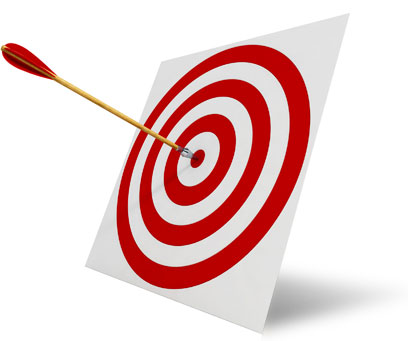 Étape 1: avant la rencontre
Prendre conscience du modèle de rôle 
Déterminer attentes par rapport à l’apprenant
Déterminer les savoirs 
Déterminer les stratégies de supervision
Déterminer processus de raisonnement
Déterminer l’environnement (formel, informel et caché)
Planifier son temps
Planifier son encadrement
Étape 2: avec l’étudiant
Valider ses besoins
Déterminer objectifs
Clarifier nos attentes
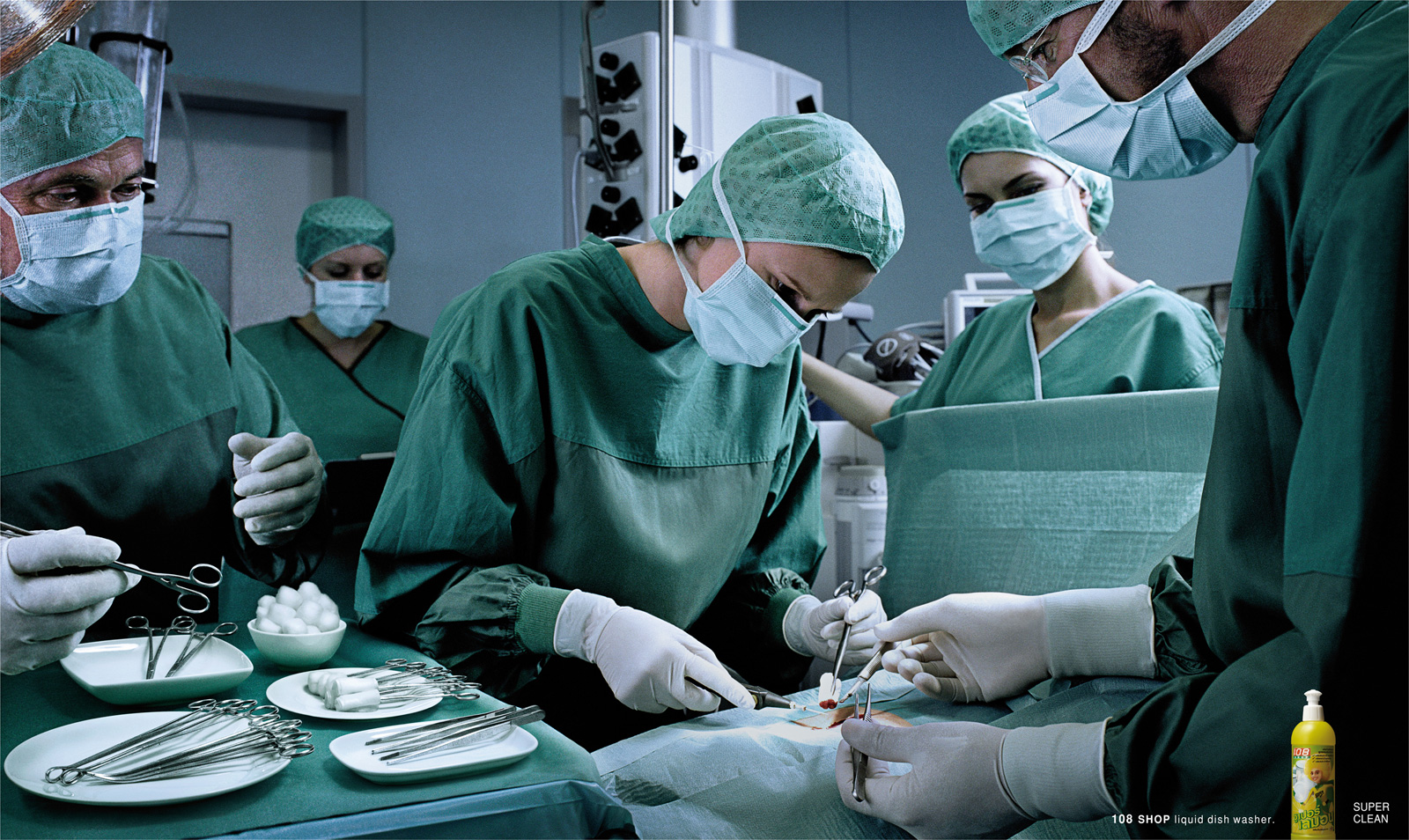